SERGİ
KATALOG
‘‘A Ğ A Ç L A  Y A Ş A Y A N L A R’’
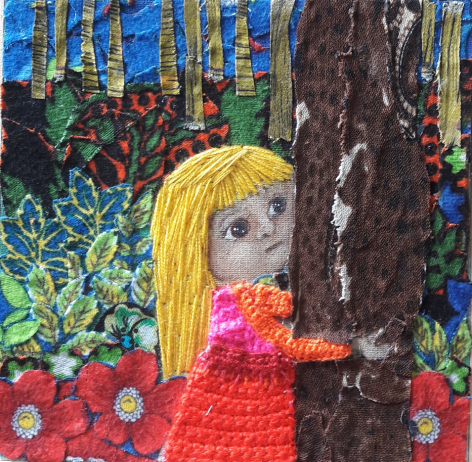 Doç. Dr. Nalan OKAN AKIN
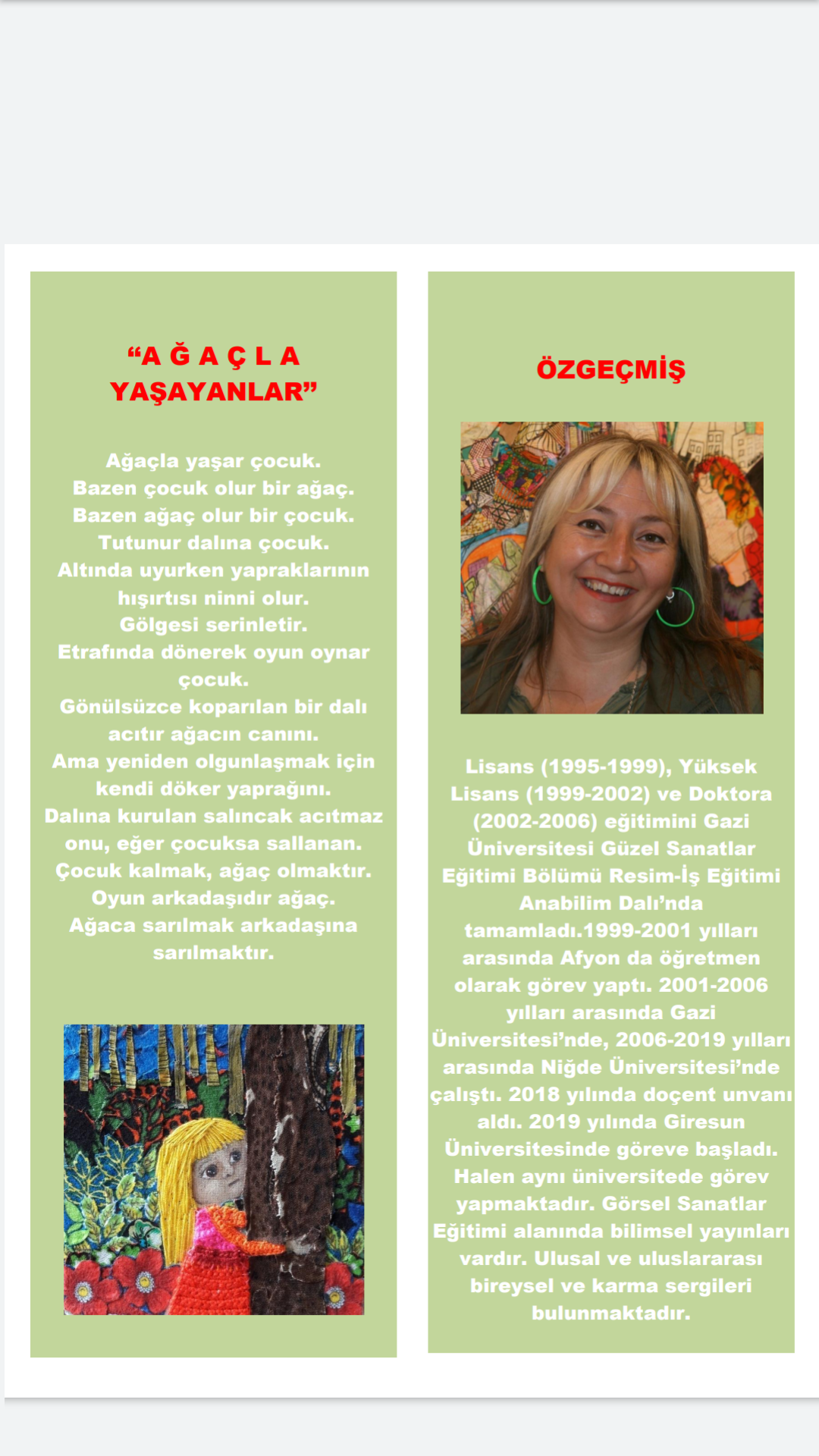 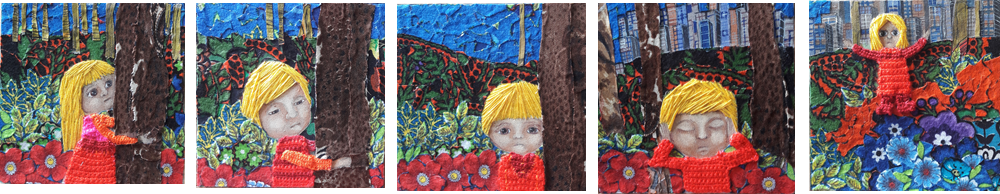 Ağaç, ben ve oyun 1
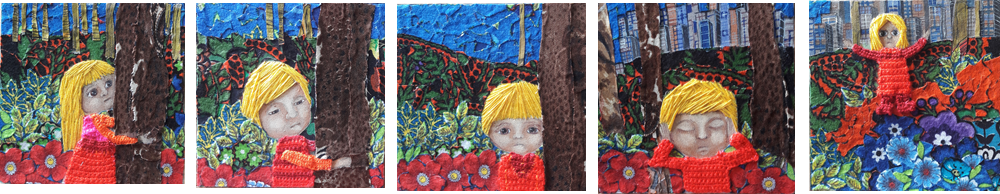 Ağaç, ben ve oyun 2
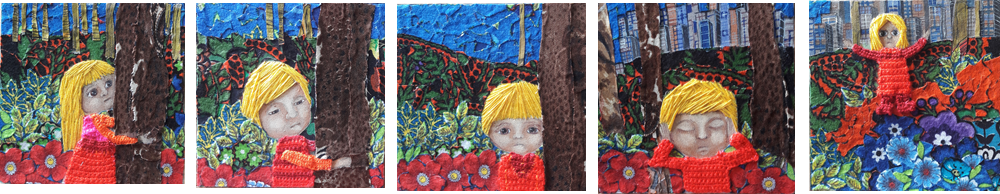 Ağaç, ben ve oyun 3
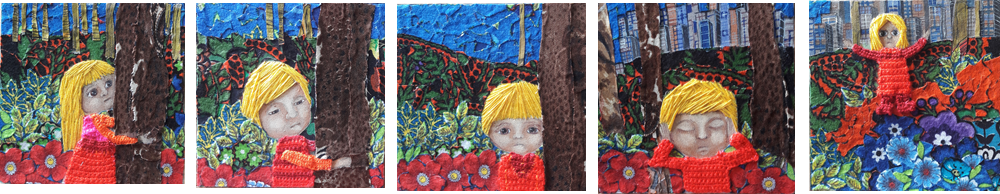 Ağaç, ben ve oyun 4
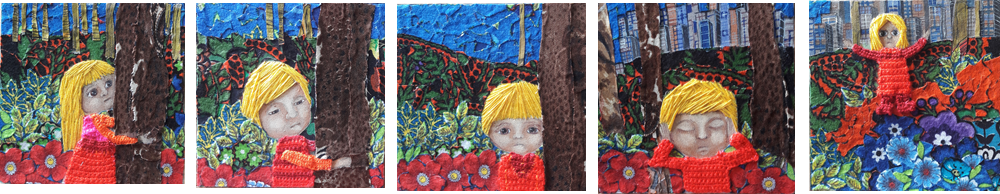 Ağaç, ben ve oyun 5
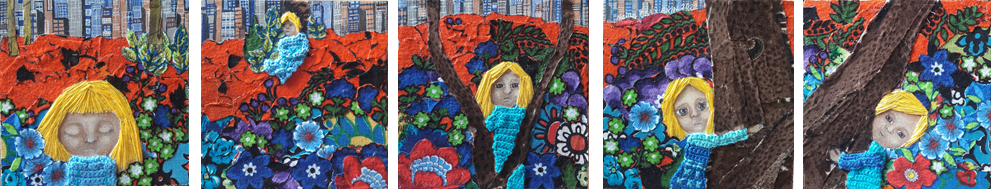 Ağaç, ben ve oyun 6
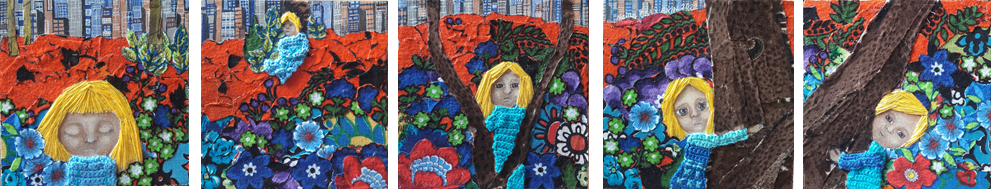 Ağaç, ben ve oyun 7
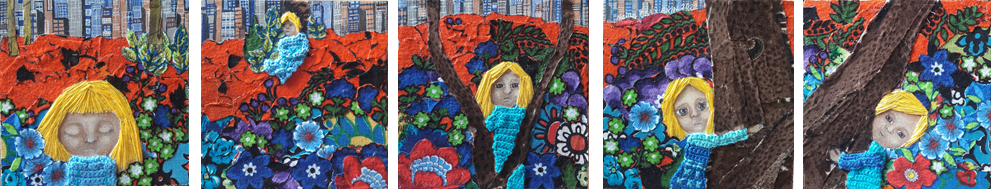 Ağaç, ben ve oyun 8
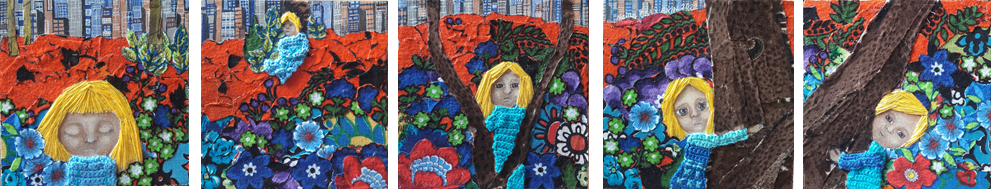 Ağaç, ben ve oyun 9
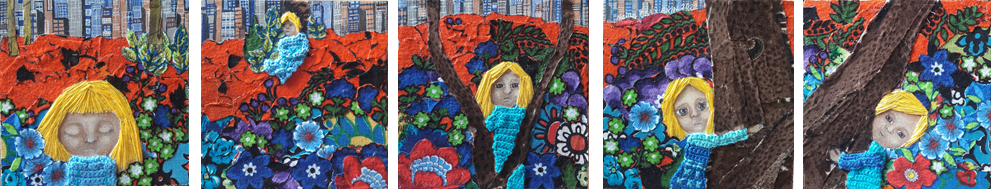 Ağaç, ben ve oyun 10
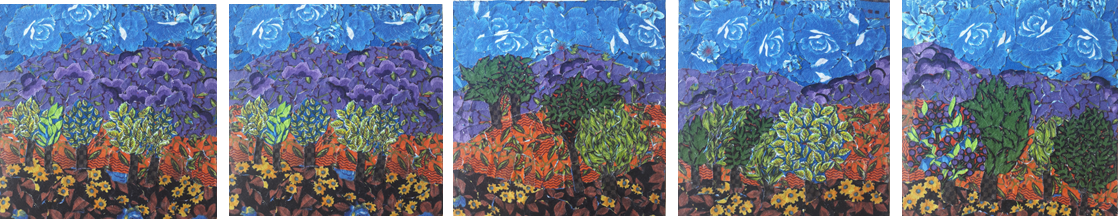 Mavi gökyüzünün altındaki ağaçlar 1
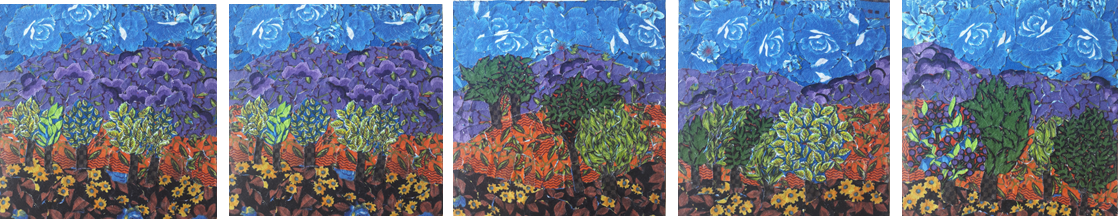 Mavi gökyüzünün altındaki ağaçlar 2
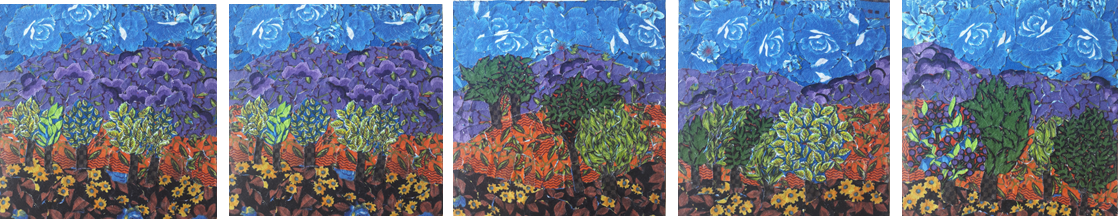 Mavi gökyüzünün altındaki ağaçlar 3
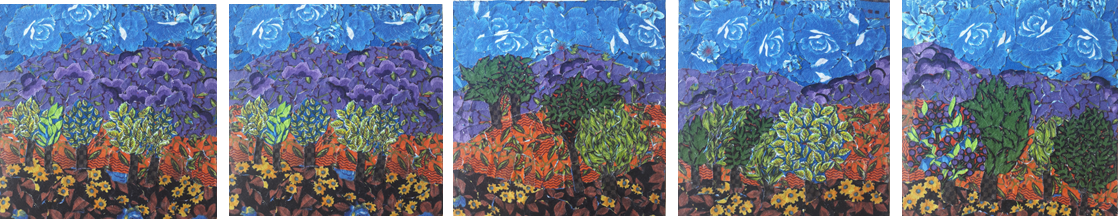 Mavi gökyüzünün altındaki ağaçlar 4
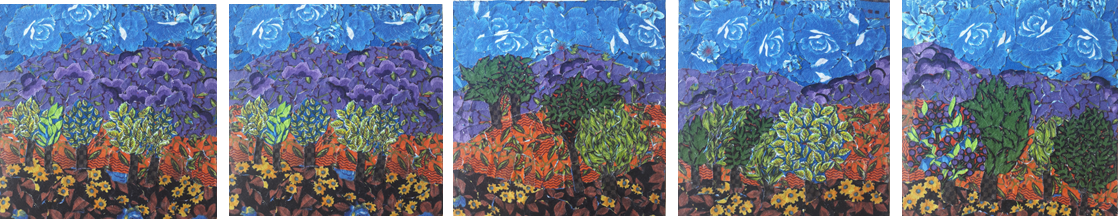 Mavi gökyüzünün altındaki ağaçlar 5
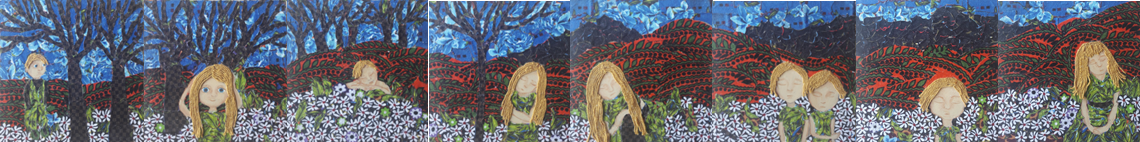 Bazen ağaç olur çocuk 1
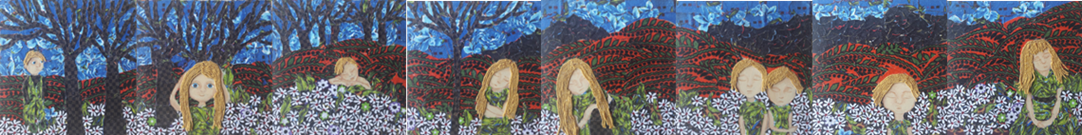 Bazen ağaç olur çocuk 2
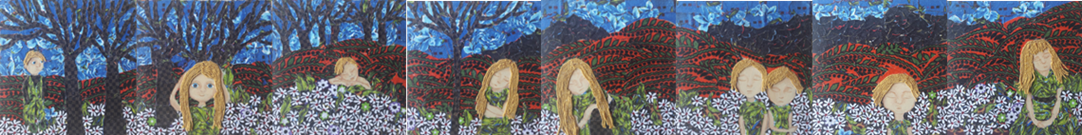 Bazen ağaç olur çocuk 3
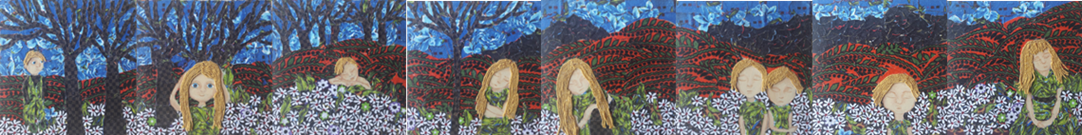 Bazen ağaç olur çocuk 4
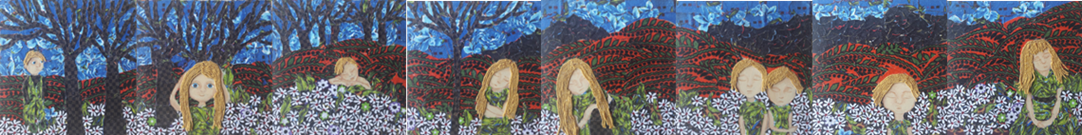 Bazen ağaç olur çocuk 5
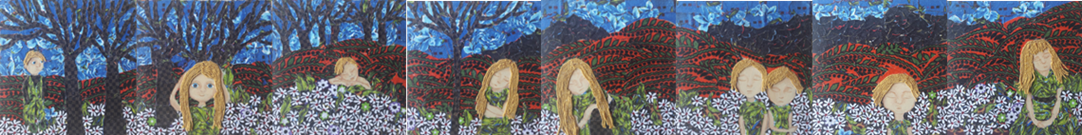 Bazen ağaç olur çocuk 6
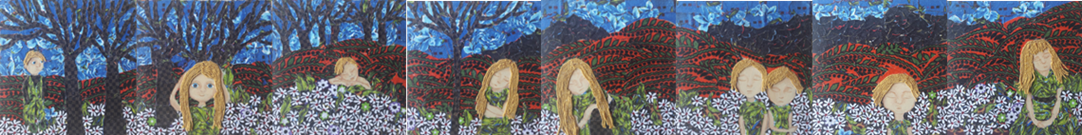 Bazen ağaç olur çocuk 7
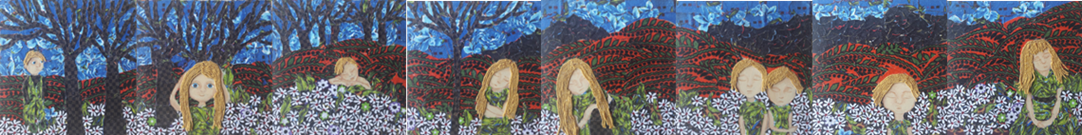 Bazen ağaç olur çocuk 8
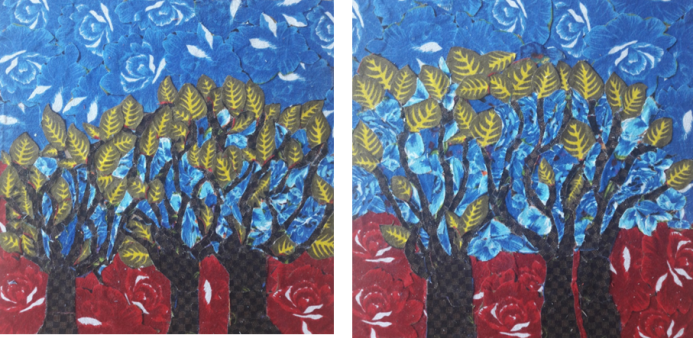 Gökyüzünde yaprakların dansı 1
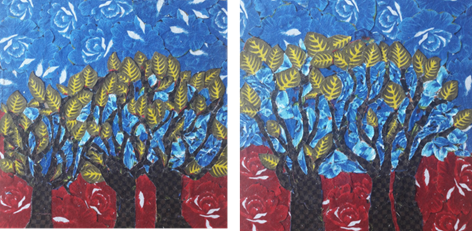 Gökyüzünde yaprakların dansı 2
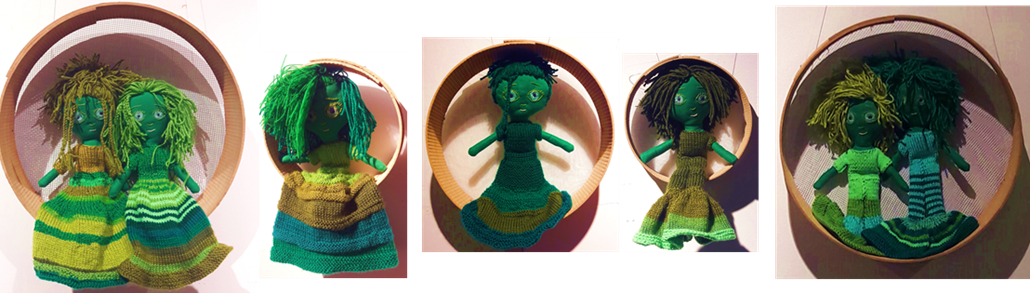 Bazen çocuk olur ağaç 1
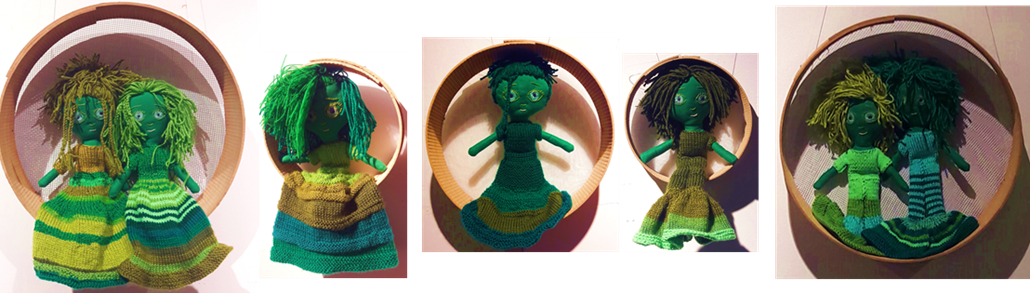 Bazen çocuk olur ağaç 2
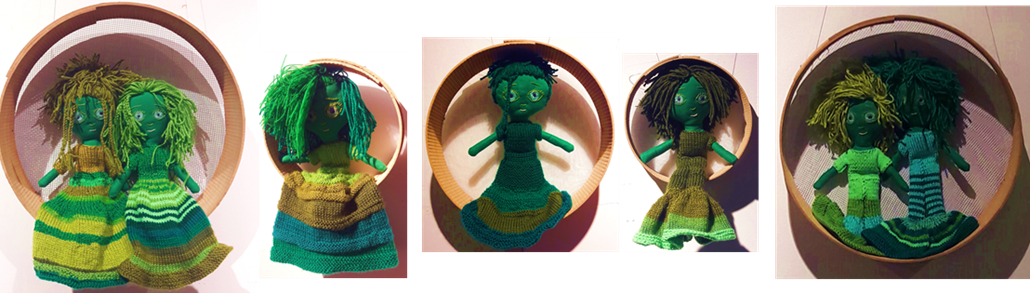 Bazen çocuk olur ağaç 3
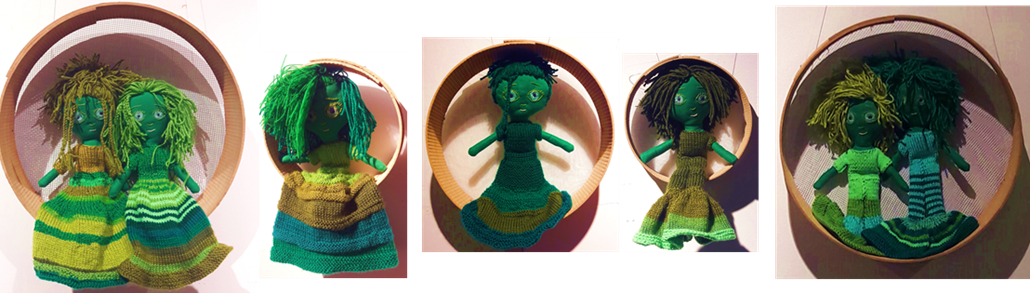 Bazen çocuk olur ağaç 4
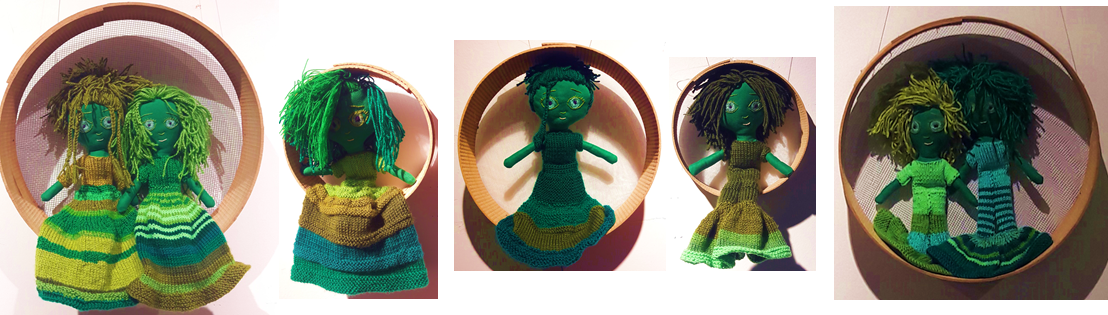 Bazen çocuk olur ağaç 5
Sergi hazırlık görüntüleri
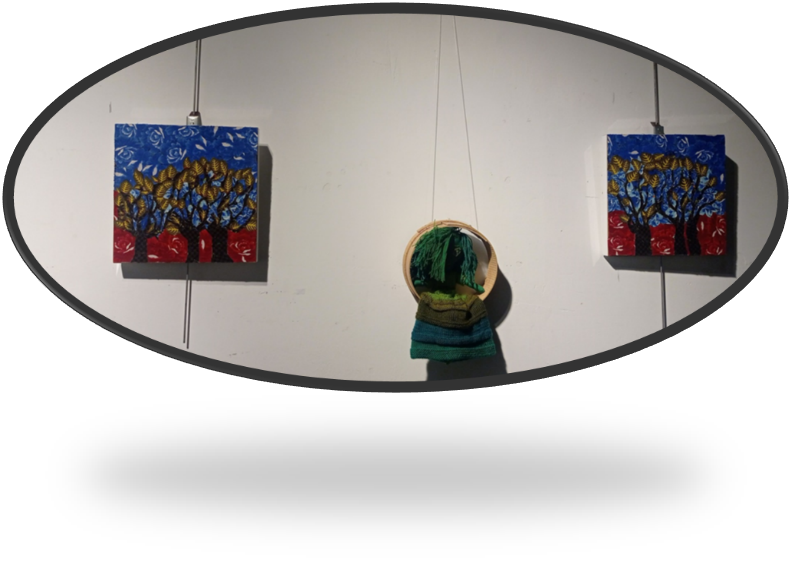 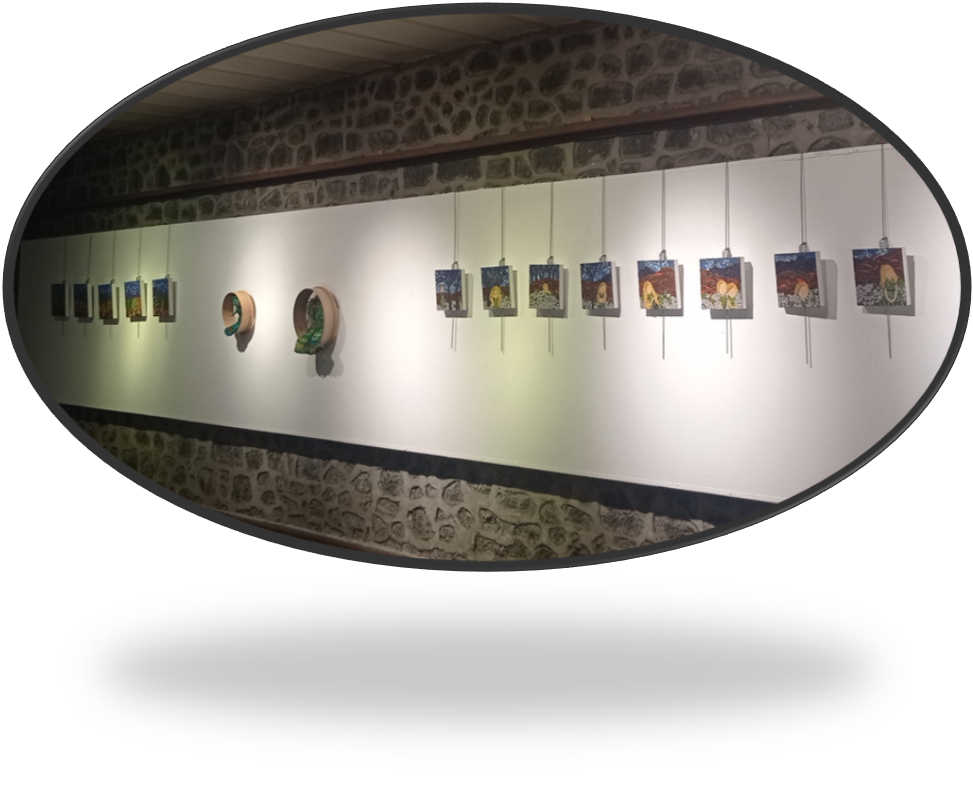 Sergiden görüntüler
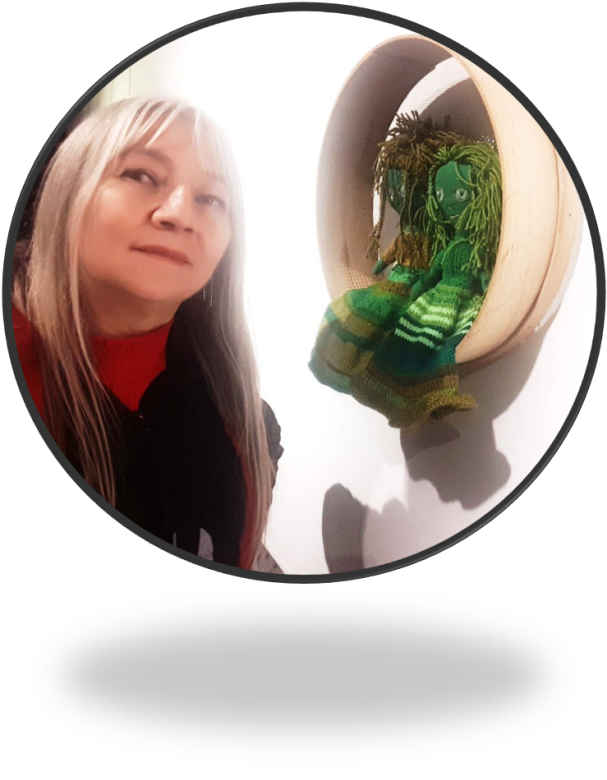 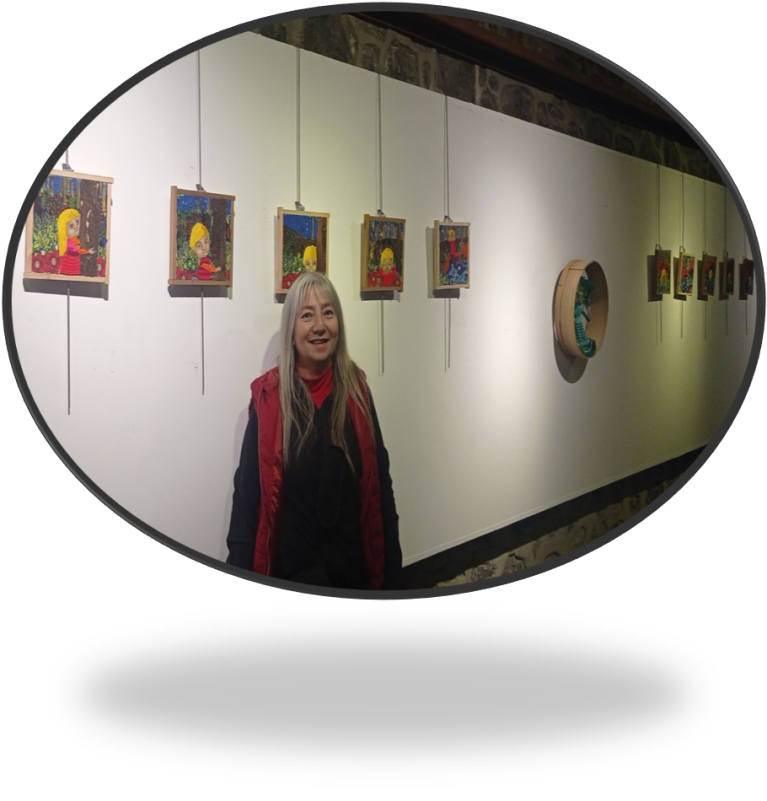 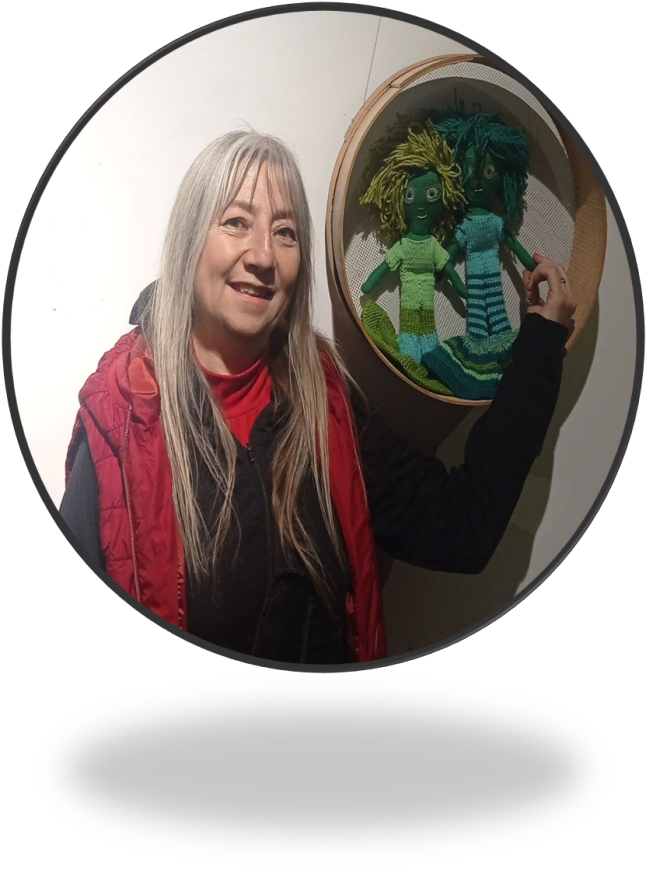 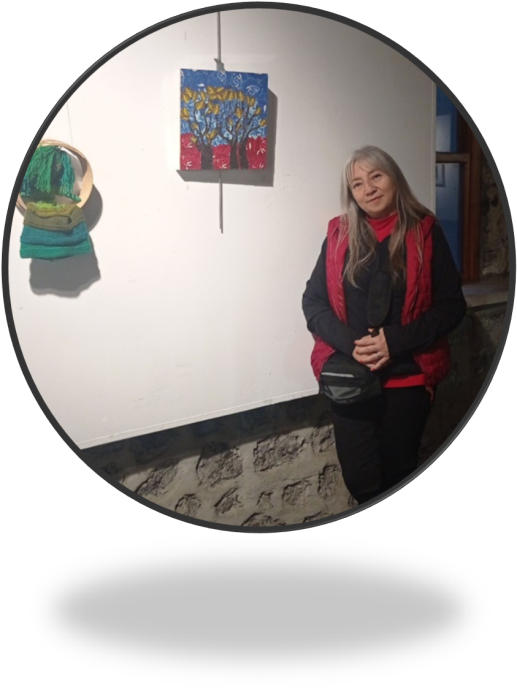 Sergiden görüntüler
Bazen ağaç olur çocuk…Bazen çocuk olur ağaç…